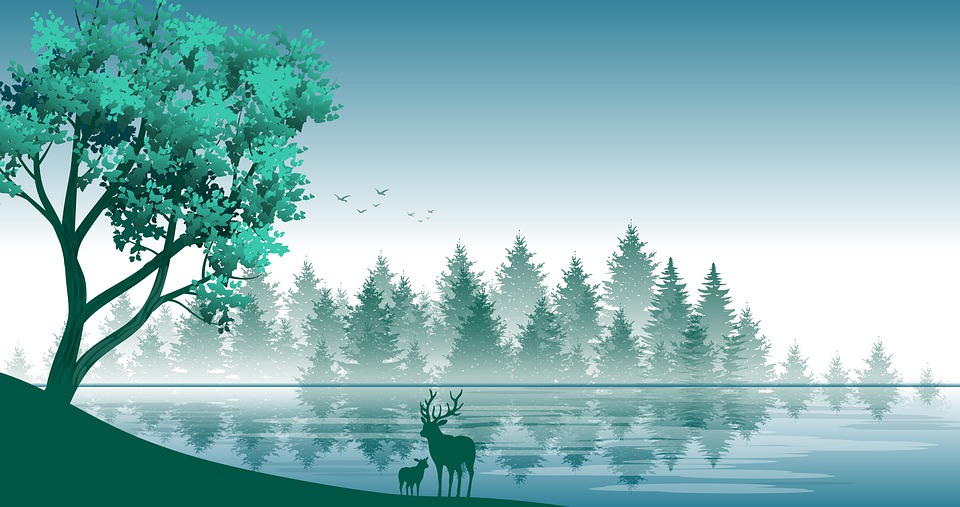 如鹿渴慕溪水

神啊，我的心切慕你，
如鹿切慕溪水。惟有你是我心所愛，
我渴慕來敬拜你。
As the deer panteth for the waterSo my soul longeth after theeYou alone are my heart’s desireAnd I long to worship thee
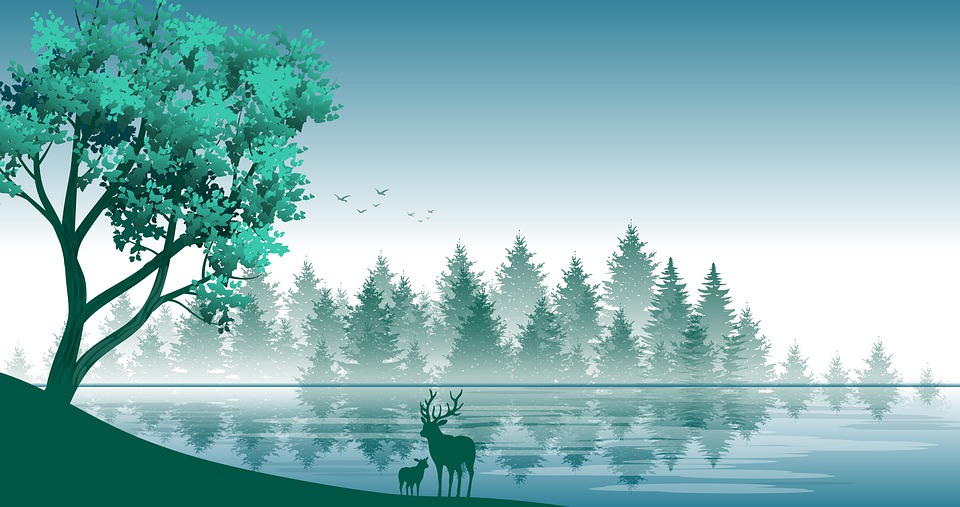 你是我的力量盾牌，
我靈單單降服於你。惟有你是我心所愛，
我渴慕來敬拜你。

You alone are my strength my shieldTo You alone may my spirit yieldYou alone are my heart’s desireAnd I long to worship thee..
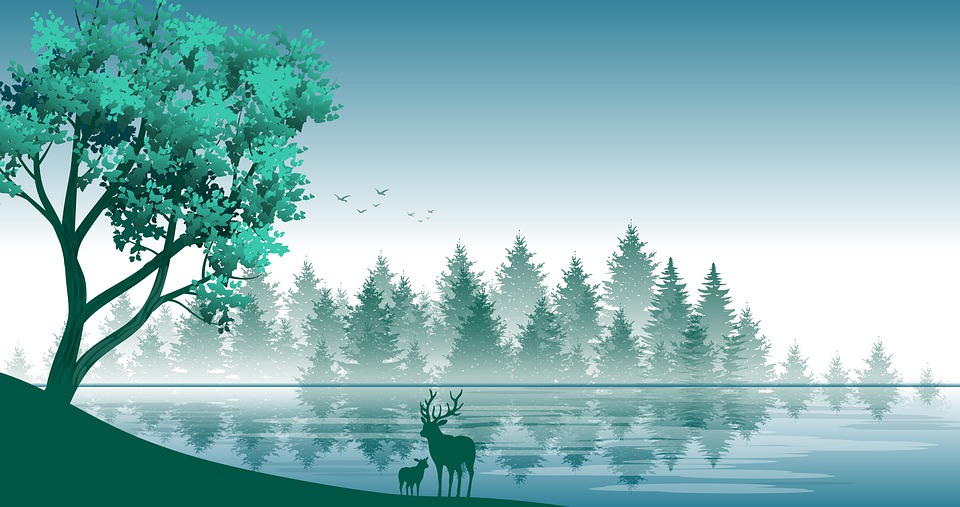 神啊，我的心切慕你，
如鹿切慕溪水。惟有你是我心所愛，
我渴慕來敬拜你。
As the deer panteth for the waterSo my soul longeth after theeYou alone are my heart’s desireAnd I long to worship thee
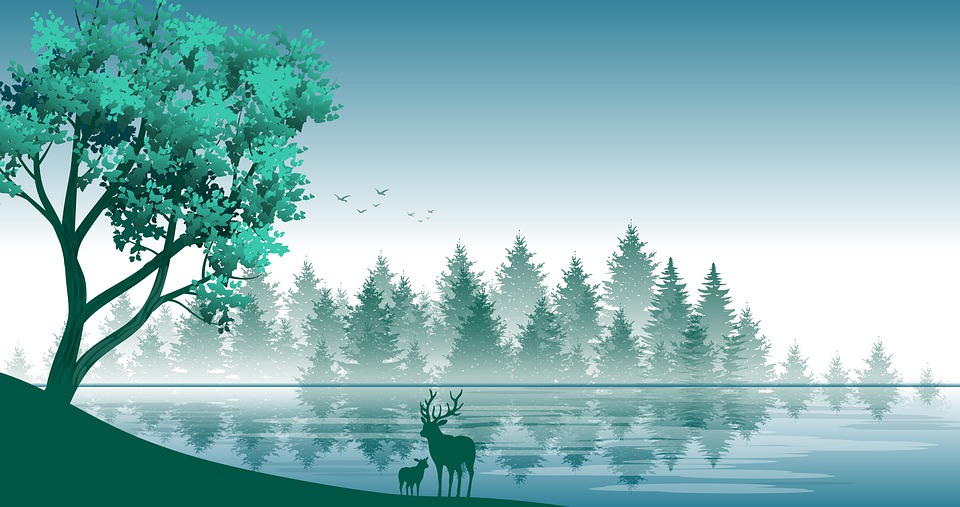 你是我的力量盾牌，
我靈單單降服於你。惟有你是我心所愛，
我渴慕來敬拜你。

You alone are my strength my shieldTo You alone may my spirit yieldYou alone are my heart’s desireAnd I long to worship thee..
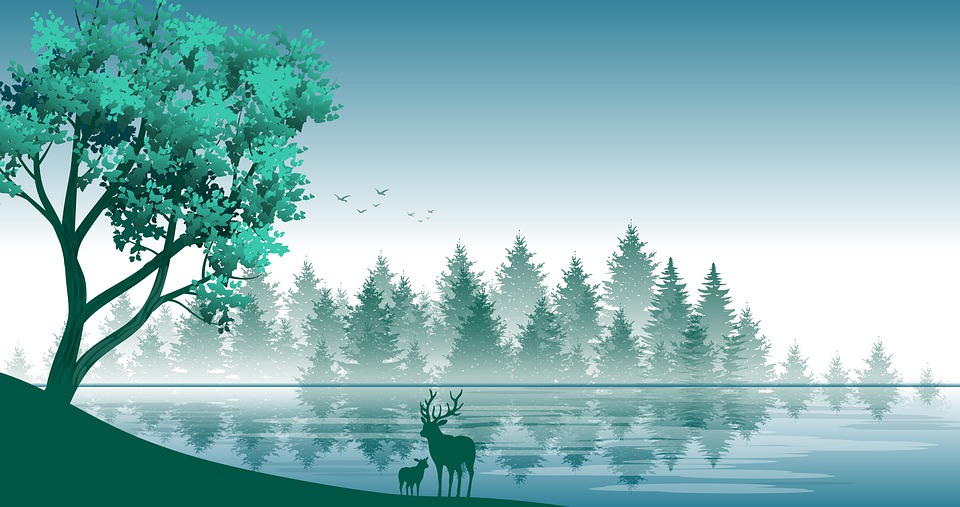 詩篇 42:1

1 神啊，我的心切慕你，如鹿切慕溪水
2 我 的 心 渴 想 神 ， 就 是 永 生 神 ； 我 幾 時 得 朝 見 神 呢 ？
 8 白 晝 ， 耶 和 華 必 向 我 施 慈 愛 ； 黑 夜 ， 我 要 歌 頌 禱 告 賜 我 生 命 的 神 。
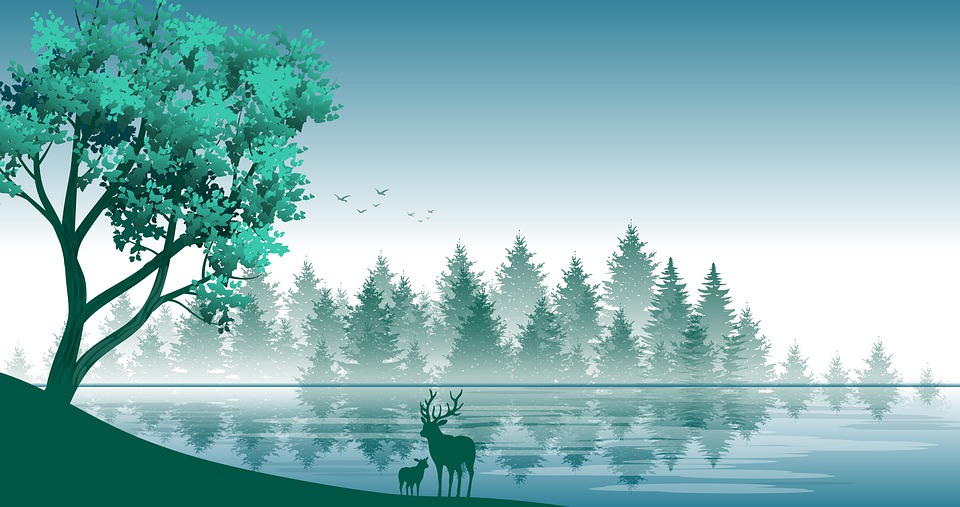 如鹿渴慕溪水

神啊，我的心切慕你，
如鹿切慕溪水。惟有你是我心所愛，
我渴慕來敬拜你。
As the deer panteth for the waterSo my soul longeth after theeYou alone are my heart’s desireAnd I long to worship thee
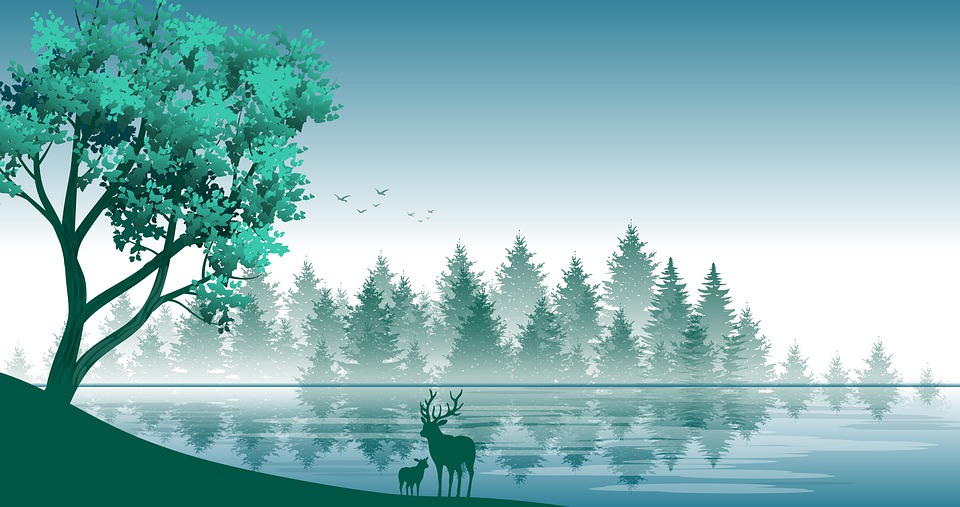 你是我的力量盾牌，
我靈單單降服於你。惟有你是我心所愛，
我渴慕來敬拜你。

You alone are my strength my shieldTo You alone may my spirit yieldYou alone are my heart’s desireAnd I long to worship thee..